6 Mary Magdalene
Who is she?
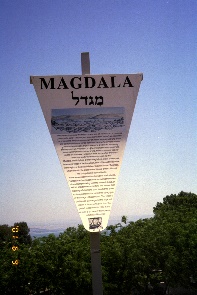 Theories about a tower….

Magdala, a well-known town 
	on the lake, aka Taricheae
	today: Migdal
Luke 8:1-3, John 20:11-18, women at tomb

Confusion with Mary of Bethany and 	unnamed foot washer in Luke 7
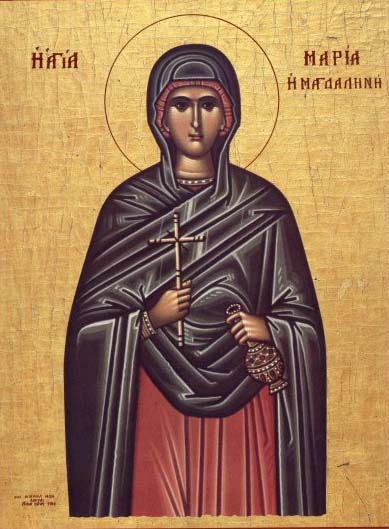 From apostle of the apostles
To teacher and recipient of revelation
To sister of Martha
Caravaggio
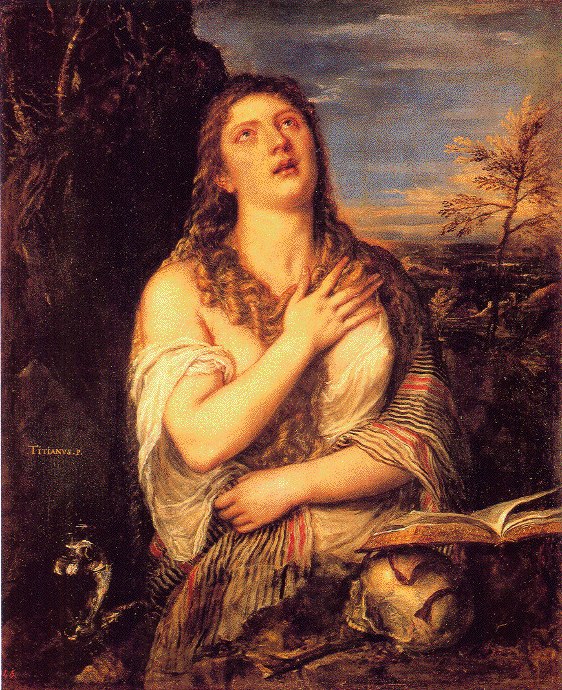 To repentant 
prostitute
Titian
To desert ascetic
Donatello
Back to apostle
Modern imagination about Mary Magdalene, e.g.,

Jesus Christ Superstar

Dan Brown and The DaVinci Code
What can we presume about Mary Magdalene?